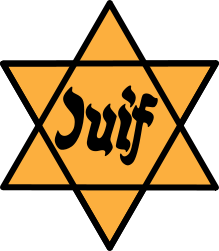 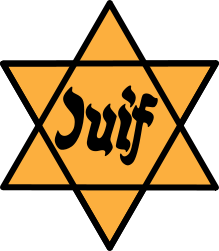 WHO IS RESPONSIBLE CIRCLE GRAPH
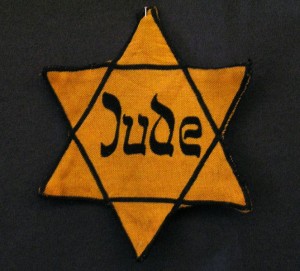 Use the colors listed for each section of your graph. 
You must also provide a written explanation as to why you assigned the person(s) amount. Be detailed!
Directions
Determine who was responsible for the Holocaust and to what extent they are guilty. 
Create a circle graph in which you assign the person(s) listed a percentage of responsibility you believe they should bear.
Color Key
BROWN: Non-Jewish Europeans who turned against their Jewish friends out of fear.
 WHITE: Leaders of the Allied countries who saw evidence of the Holocaust but refused to get involved or
 PINK: Churches of all denominations who remained silent and refused to intervene
Green: Yahweh, the God of the Jewish faith, who seemed absent and silent during this destruction of His chosen people.
Red: Residents of Auschwitz and other towns near concentration camps who knew about the camps but did nothing to stop them.
 Blue: Minor Nazi soldiers who carried out the mass extermination orders without questioning their superiors.
 Black Hitler, the leader of the German nation who hated Jews and wanted them destroyed.
YELLOW: German citizens who voted for Hitler and the Nazi Party to revitalize their morally and economically depressed country.
 ORANGE: The Jews who did not try to escape.
 PURPLE: Top SS officers who executed the "final solution" for Hitler.